PRESENTAZIONE TRATTA DA MATERIALE DIDATTICO DELLA SCUOLA DI FANTERIA
LA  CARTOGRAFIA ITALIANA
( prima  parte)
Introduzione
In    questo   periodo :
 conoscerete che cosa si intende per rappresentazione di Gauss-BOAGA
 acquisirete la capacità di illustrare il significato di  ulteriori  scritte a margine della carta  topografica
1° step
Quadro generale
L’uso  delle conoscenze acquisite è finalizzato al raggiungimento del
Programma
In  questa  lezione affronteremo i seguenti argomenti: 
       - generalità
       - il taglio dei fusi
cartografia
Scopo della cartografia  è quello di rappresentare zone più o meno  vaste su di un piano (carta topografica).
Glossario
Per fare questo è necessario imporre una corrispondenza biunivoca tra i punti sulla superficie terrestre  ed i punti della rappresentazione
Bolzano
Primo argomento
Udine
Aosta
Milano
Verona
Cartografia italiana
Turino
Bologna
Genova
San Marino
Firenze
Ancona
Pisa
"Dal 1940 in Italia è stata adottata la rappresentazione ottenuta applicando i principi della proiezione conforme di Gauss, chiamata di GAUSS-BOAGA.
Roma
Naploli
Taranto
Sassari
Cagliari
Messina
Palermo
Catania
Pantelleria
Bolzano
Udine
Aosta
Milano
Verona
Turino
Bologna
Genova
San Marino
Cartografia italiana
Firenze
Ancona
Pisa
Gauss elaborò le formule che permettono di ricavare le coordinate x ed y di un punto su un piano in funzione della latitudine e longitudine dello stesso punto sull'ellissoide mentre Boaga le rese di più facile applicazione.
Roma
Naploli
Taranto
Sassari
Cagliari
Messina
Palermo
Catania
Pantelleria
Primo argomento  (segue)
La rappresentazione conforme di GAUSS , è nota sotto altre denominazioni , tra cui :

- GAUSS-BOAGA , in ITALIA ;
- universale trasversa di MERCATORE ( U.T.M. )     negli USA ed in ambito internazionale
Primo argomento (segue)
Bolzano
Udine
Aosta
Milano
Verona
Turino
Bologna
Genova
San Marino
Firenze
Ancona
Pisa
Roma
Naploli
Taranto
Sassari
Cagliari
Messina
Palermo
Catania
Pantelleria
Primo argomento (segue)
La scelta è caduta sulla rappresentazione conforme di GAUSS perché è quella che meglio si addice alla conformazione del nostro territorio, che si sviluppa prevalentemente nel senso della latitudine
Bolzano
Udine
Aosta
Milano
Verona
Turino
Bologna
Genova
San Marino
Firenze
Ancona
Pisa
Roma
Naploli
Taranto
Sassari
Cagliari
Messina
Palermo
Catania
Pantelleria
Primo argomento (segue)
La rappresentazione di Gauss-Boaga ricava, da una proiezione cilindrica inversa, una rappresentazione che conserva inalterate le distanze lungo il meridiano centrale, e che risulta conforme perchè conserva inalterate anche le ampiezze degli angoli.
Bolzano
Udine
Aosta
Milano
Verona
Turino
Bologna
Genova
San Marino
Firenze
Ancona
Pisa
Roma
Naploli
Taranto
Sassari
Cagliari
Messina
Palermo
Catania
Pantelleria
Primo argomento (segue)
Il meridiano centrale e l'equatore risultano rappresentati da due rette ortogonali che vengono assunti come sistema di assi coordinati cartesiani di riferimento. Le deformazioni aumentano procedendo dal meridiano tangente alla periferia e dall'equatore ai Poli.
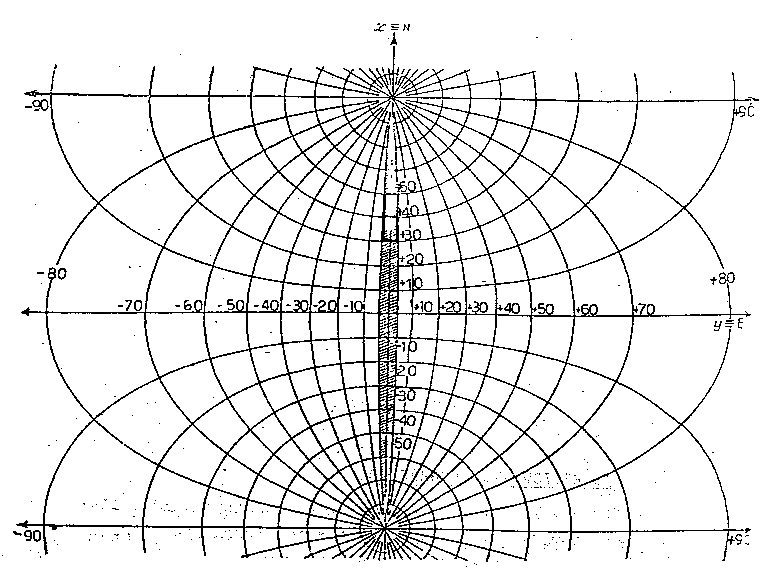 x=N
-90
+90
+50
+40
+30
+20
+10
-80
+80
-70
-60
-50
-40
-30
-20
-10
+10
+20
+30
+40
+50
+60
+70
y=E
-10
-20
-30
-40
-50
-90
+90
Secondo argomento (segue)
Cartografia italiana :taglio dei fusi
Secondo argomento (segue)
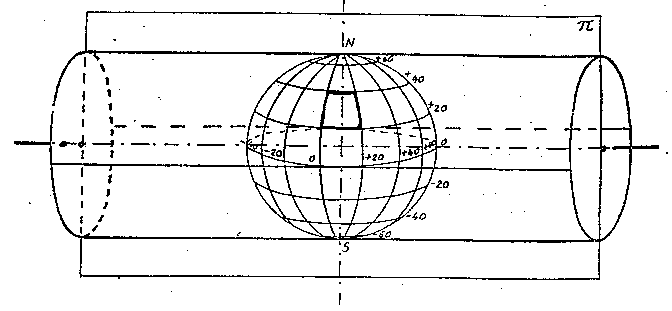 N
+60
+40
+20
-60
+0
+60
-40
-20
+40
+20
+0
-20
-40
-60
S
CARTOGRAF IA UFFICIALE ITALIANA- TAGLIO FUSI -
Secondo argomento (segue)
Deformazioni
Per costruire le carte viene sfruttato solo il fuso centrale in quanto le deformazioni lineari e superficiali ,per punti fuori dal fuso, non sarebbero tollerabili in una buona carta topografica
11°57'08''.40E
12°27'08''.40E
da Greenwich 6°E
18°30'E
15°E
9°E
cartografia  italiana
ROMAM.Mario
fuso est
fuso ovest
-6°27'08''40W ROMA
O°
+6°O8'57''60E ROMA
Secondo argomento (segue)
Secondo  argomento (segue)
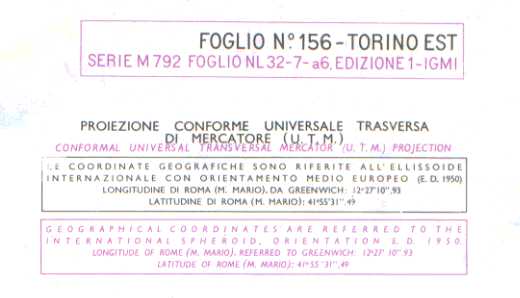 Riepilogo
In questo periodo dovreste aver compreso che cosa si intende per rappresentazione di GAUSS-BOAGA

Spazio a Domande e Risposte
Fonti d’informazione
testo di topografia
 appunti
 carta topografica in dotazione
L’ascissa di un punto A, si misura in metri a partire dal meridiano centrale del fuso che si considera.
18°30'E
15°E
9°E
ROMAM.Mario
Per evitare valori negativi sono stati  imposti  i  seguenti valori:

-1500 km , F.O.
-2520 km , F.E.
fuso est
fuso ovest
O°
Approfondimento
L’ordinata di un punto A si misura in metri sull’asse N.
Per il nostro emisfero cresce da zero a partire dall’equatore
18°30'E
15°E
9°E
ROMAM.Mario
fuso est
fuso ovest
O°
Approfondimento ( segue )